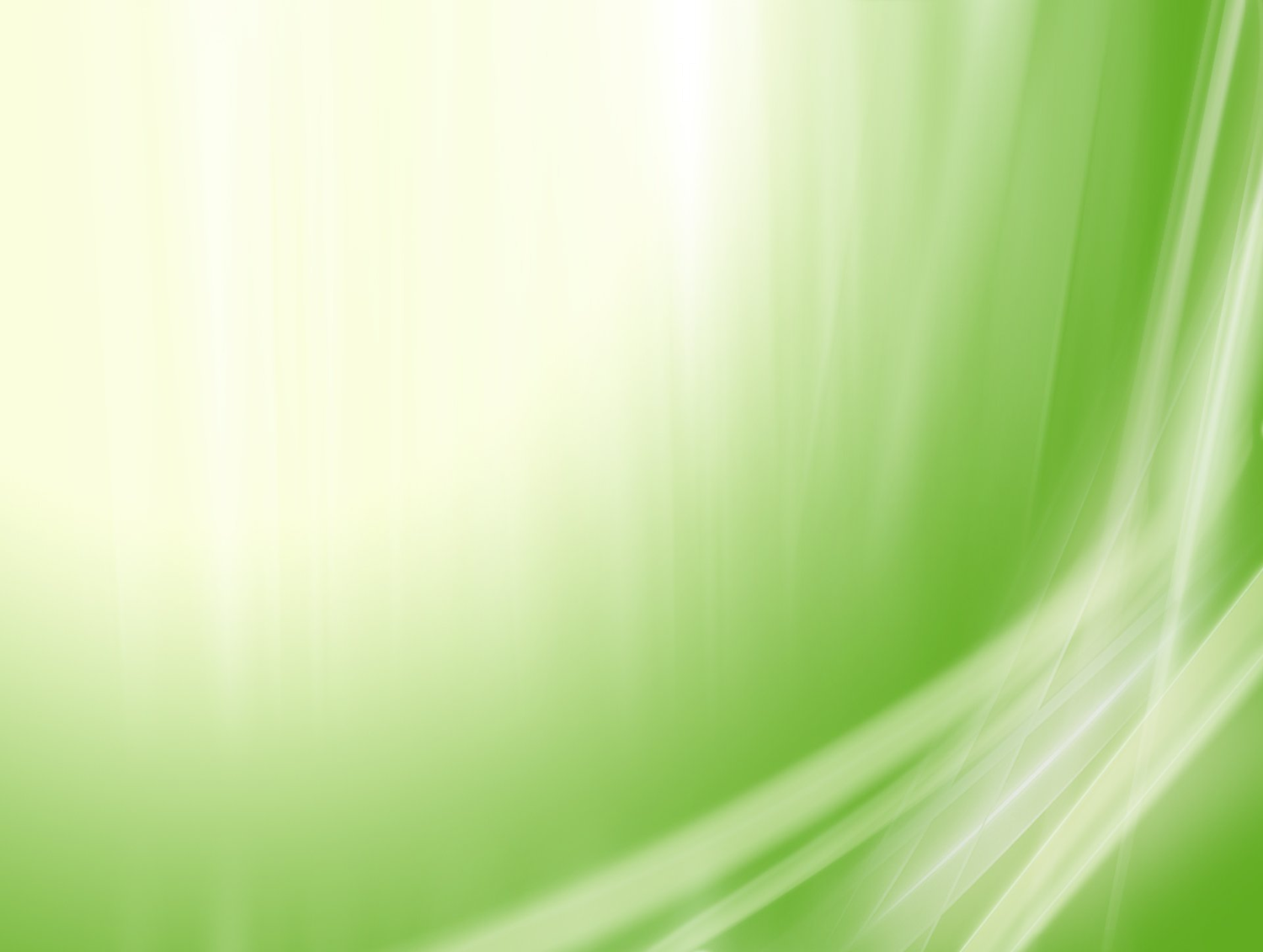 МАДОУ «Центр развития ребенка -детский сад № 58»
Презентация на тему: «Дидактические игры по 
познавательному и речевому развитию
 детей 3 – 4 лет».
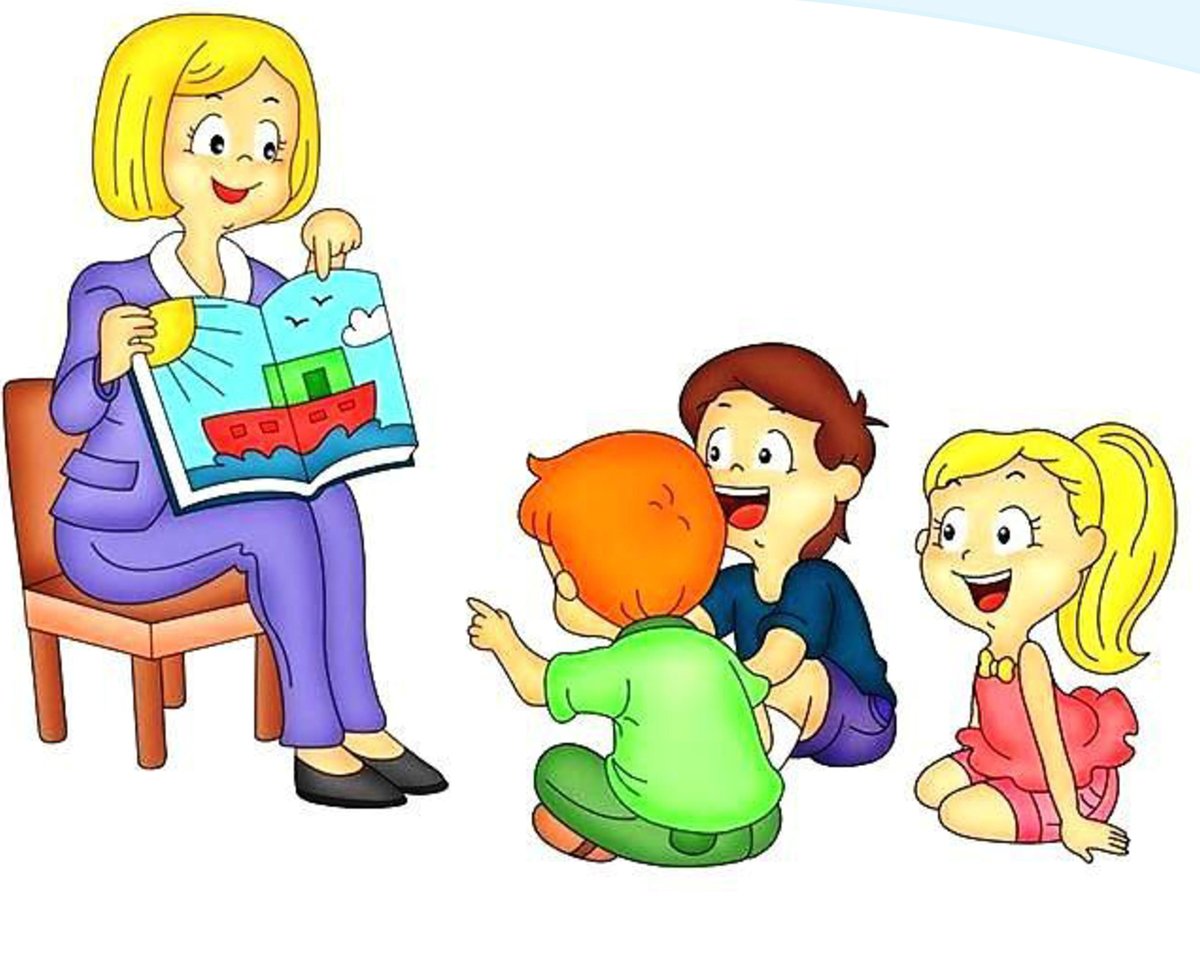 Пояснительная записка
По мнению многих исследователей, игра имеет большое значение в воспитании, обучении и психическом развитии детей.  Дидактическая игра является ценным средством воспитания умственной активности детей, она активизирует психические процессы, вызывает у детей живой интерес к процессу познания.

Предлагаемый сборник дидактических игр , может быть применён в организованной развивающей ситуации дошкольников по образовательным областям : познавательное и речевое развитие.
 
Предлагаю вашему вниманию дидактические игры для дошкольников на тему: «Животные». Данный материал поможет детям сформировать  представления о диких и домашних животных, их детёнышах в игровой форме.
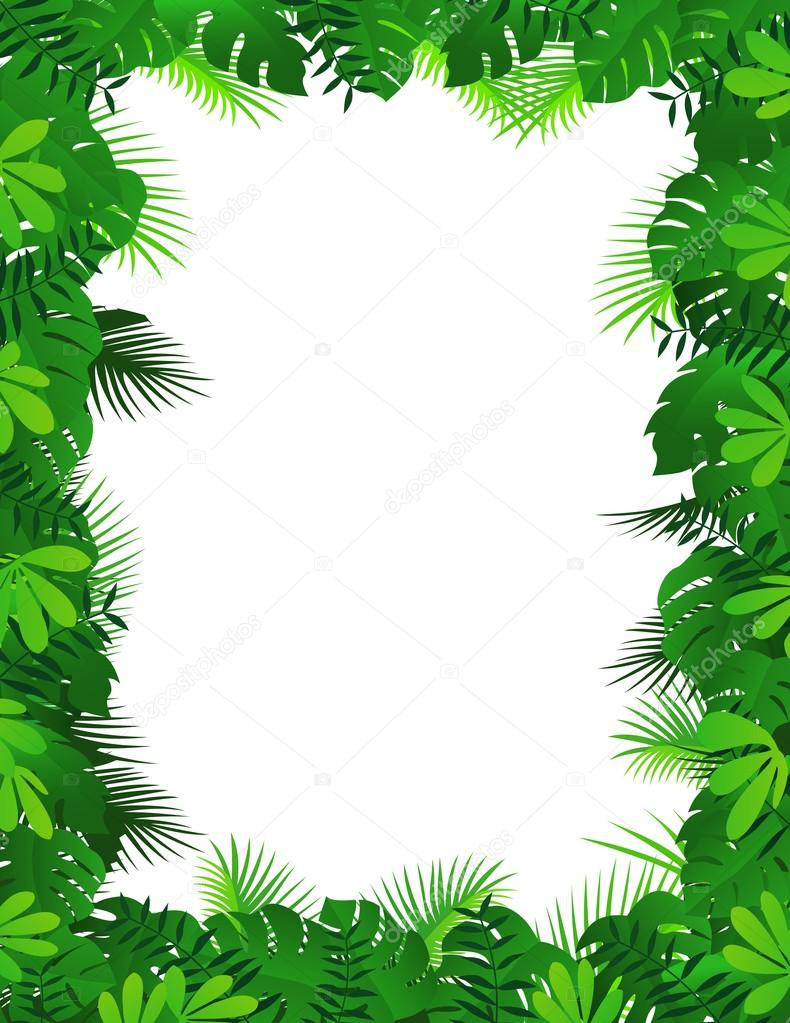 Дидактическая игра –
загадки:
«Кто живёт в лесу?»
Дидактическая игра – загадки: «Кто живёт в лесу?
Цель: Систематизировать представление детей о диких животных.
Задачи:
1. Развивать память, логическое мышление ,совершенствовать речь ,    обогащать словарь.
2. Знакомить детей с характером животных и их повадками . 
3. Развивать интерес и желание детей больше узнать о мире животных . 
4. Воспитывать интерес и бережное отношение к животным.
Ход игры: воспитатель загадывает детям загадку и если дети правильно  отвечают, по щелчку мышкой ,  появляется на экране правильный ответ, в данной игре это картинка животного.
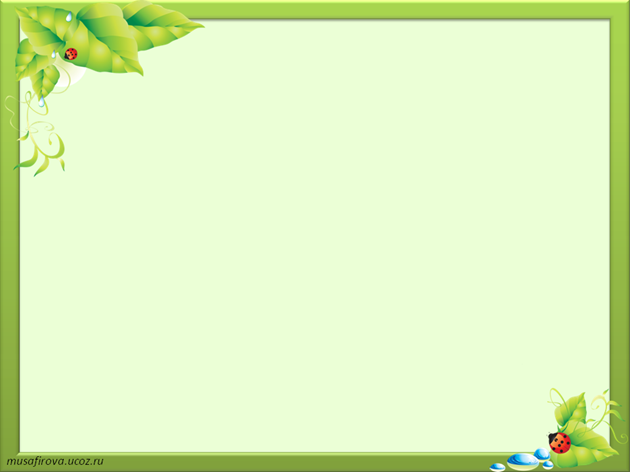 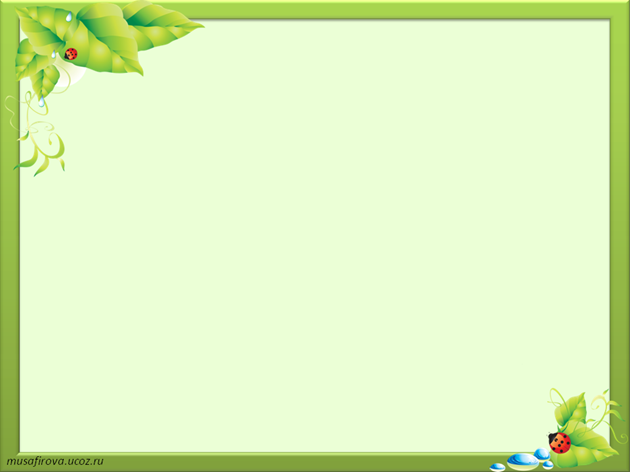 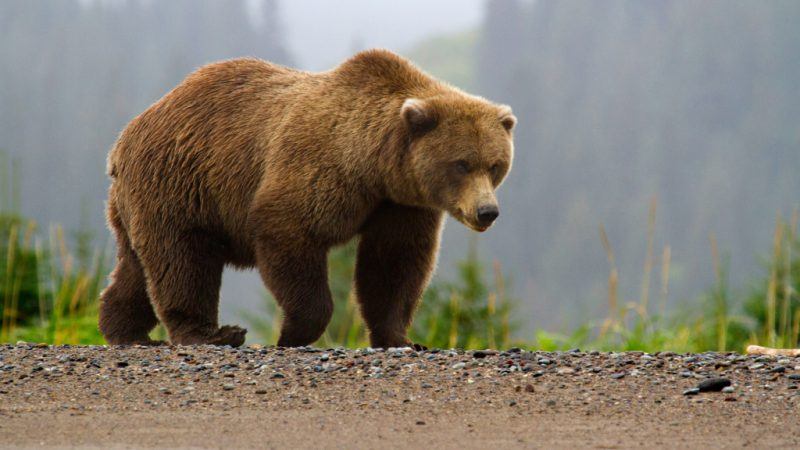 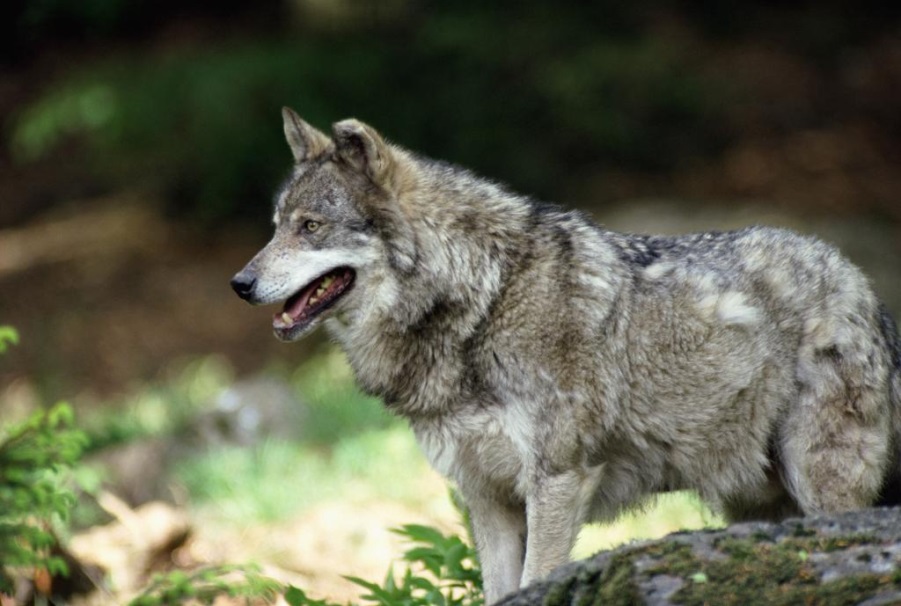 Кто пчелиный любит мёд, лапу кто зимой сосёт?
Кто зимой холодной, 
Ходит злой, голодный?
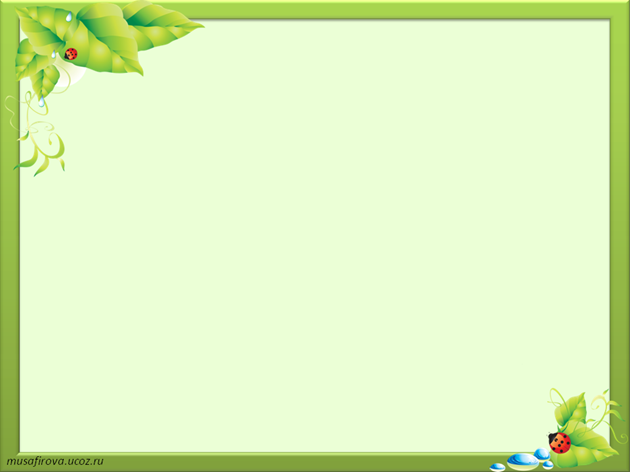 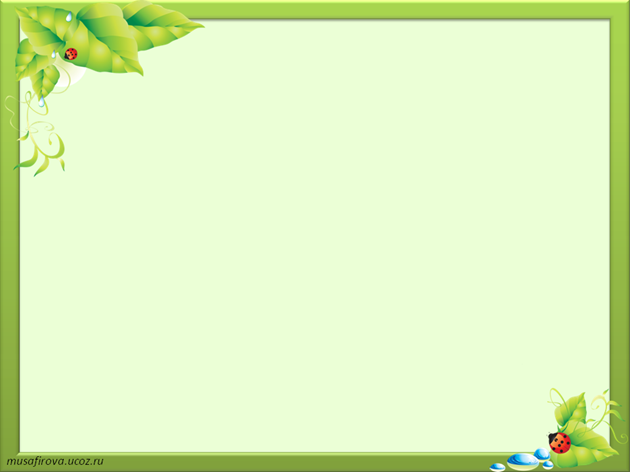 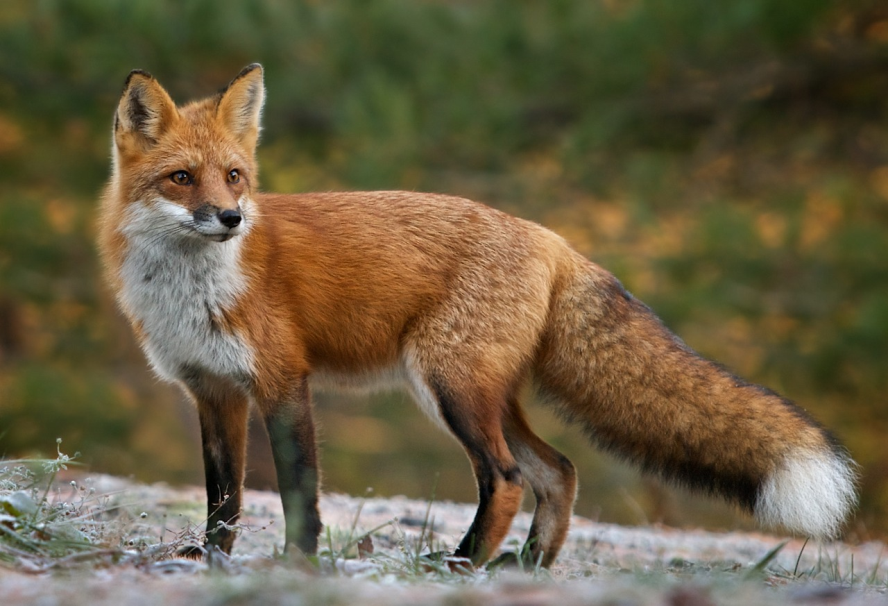 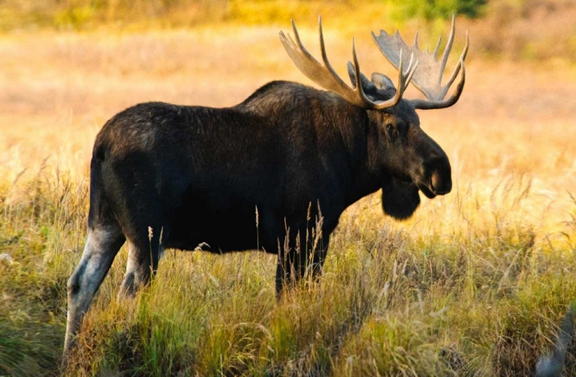 Рыжая плутовка, хитрая, ловкая.
Хвост пушистый. Мех золотистый.
В лесу живёт. В деревне кур крадёт.
Трав копытами касаясь,
Ходит по лесу красавец.
Он рога несёт легко,
Хоть раскинул широко.
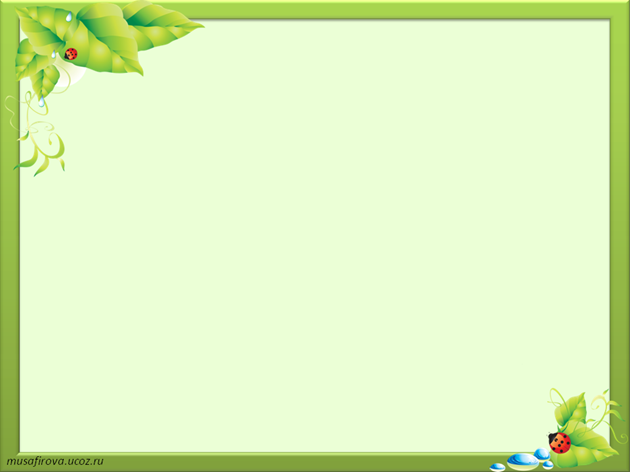 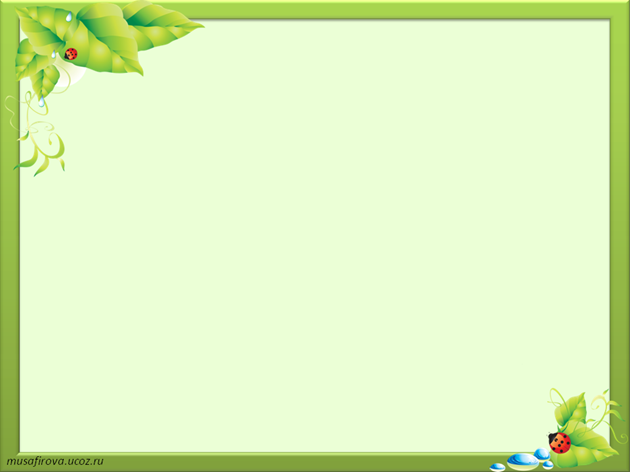 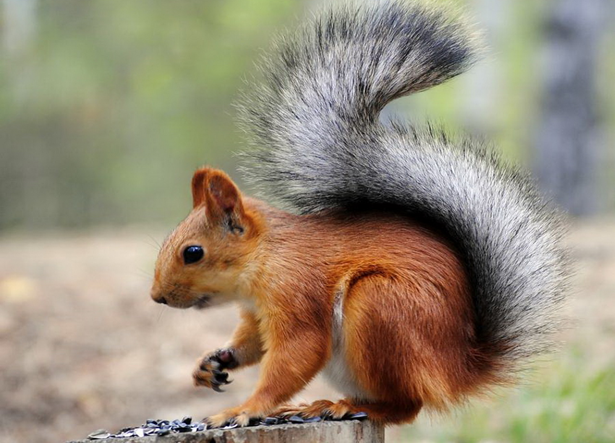 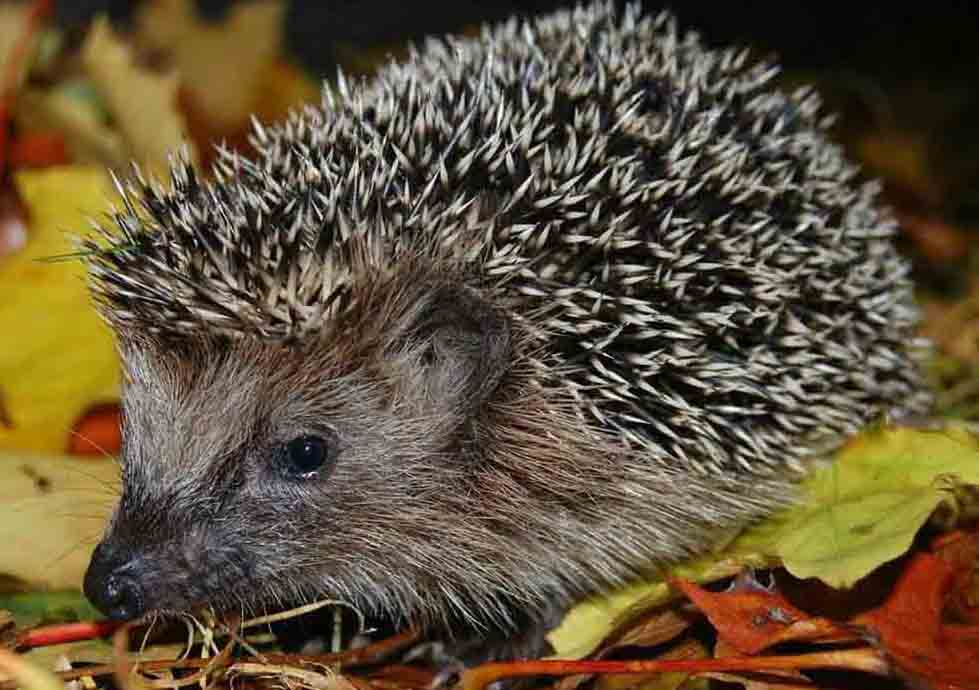 В густом лесу под ёлкой, осыпанный листвой.
Лежит клубок с иголками, колючий и живой.
Пышный хвост торчит с верхушки,
Что за странная зверюшка?
Щёлкает орехи мелко,
Ну, конечно, это….
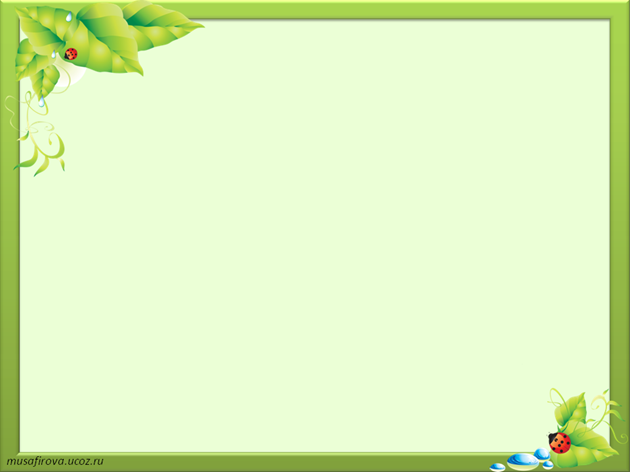 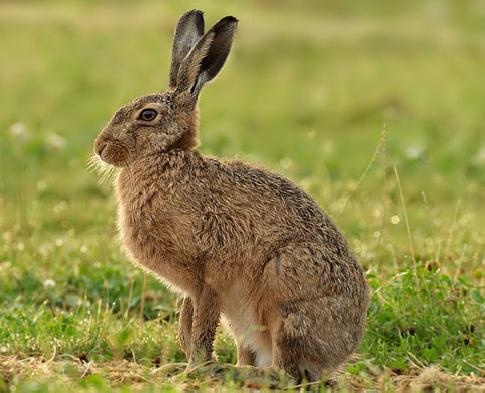 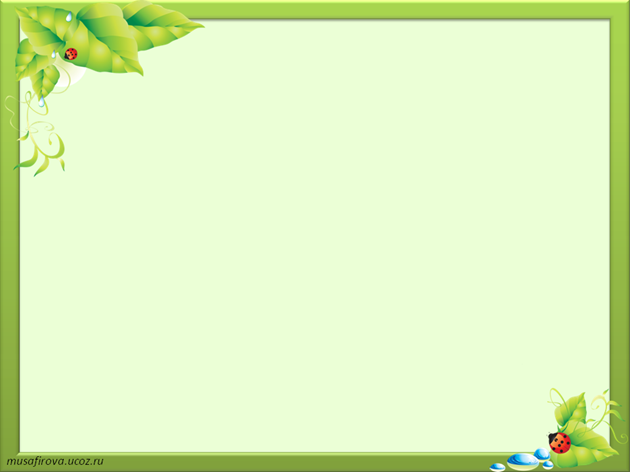 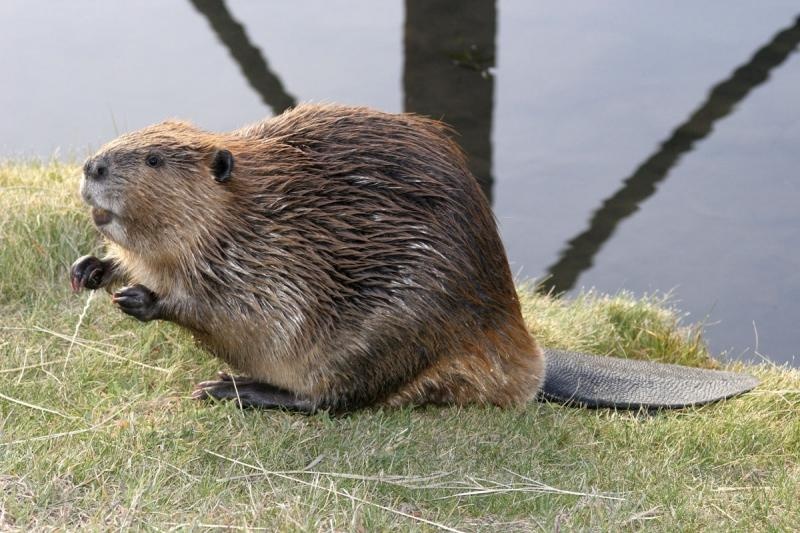 Не барашек, и не кот,
Носит шубу круглый год,
Шуба серая для лета,
Для зимы – другого цвета.
Домик строит на реке,
Валит лес невдалеке.
Хвост широкий, как весло,
Чтоб водой не унесло.
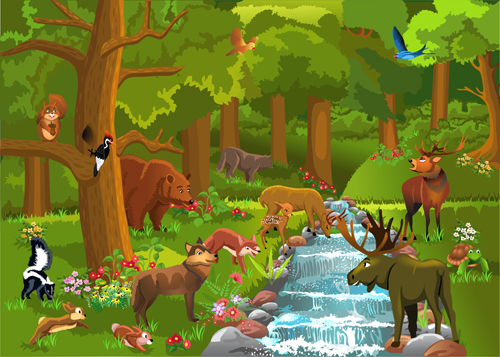 Дидактическая игра: 
«Чья тень»
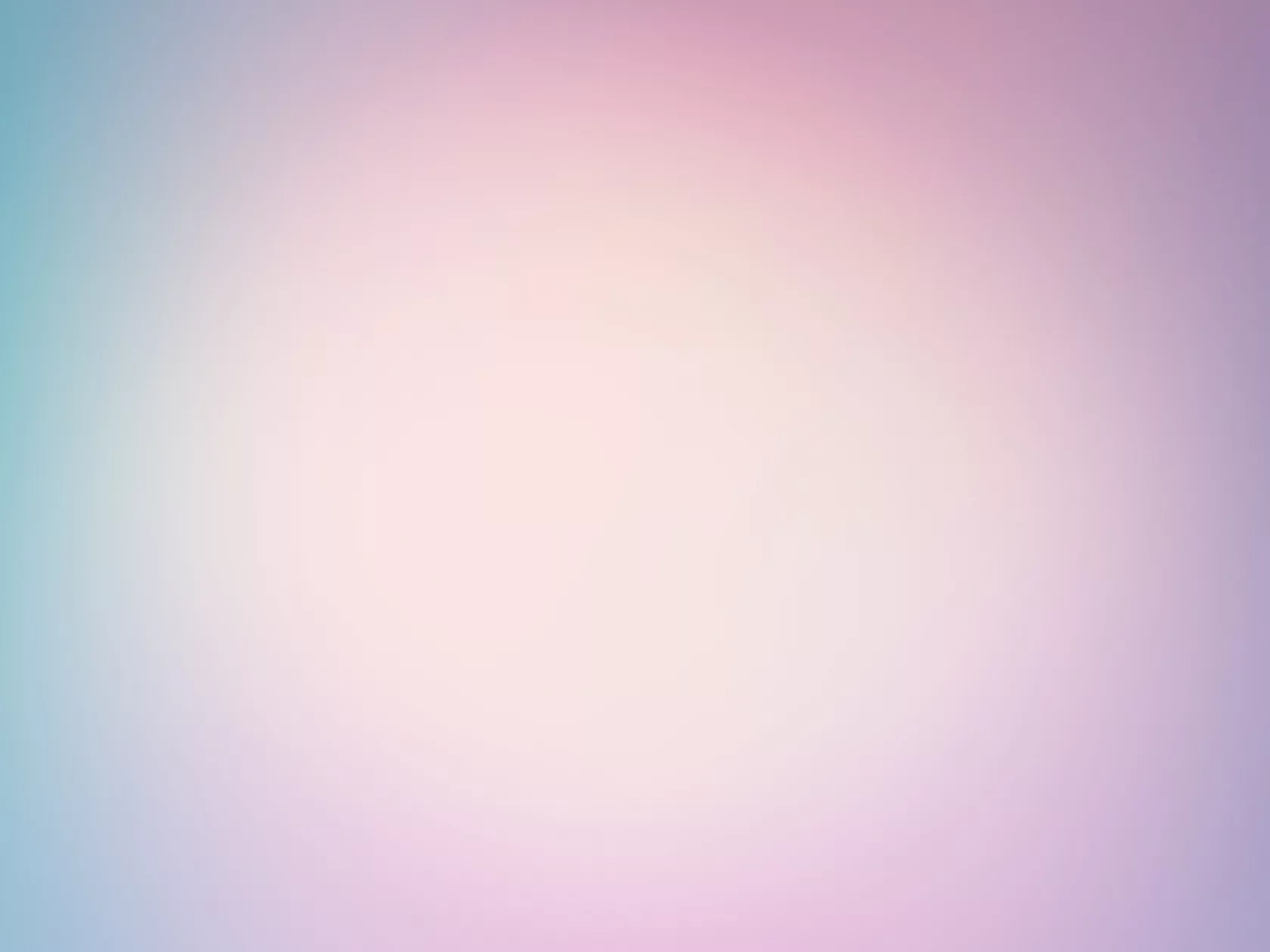 Дидактическая игра: «Чья тень?»
Цель:  учить зрительно анализировать силуэты.
Задачи:  развивать  зрительное восприятие детей, внимание, логическое мышление, память, наблюдательность.

Ход игры: 
Воспитатель предлагает рассмотреть силуэт животного, дети зрительно анализируют и дают ответ, если ответ правильный, по щелчку мышкой, на экране раскрывается реальная картинка животного.
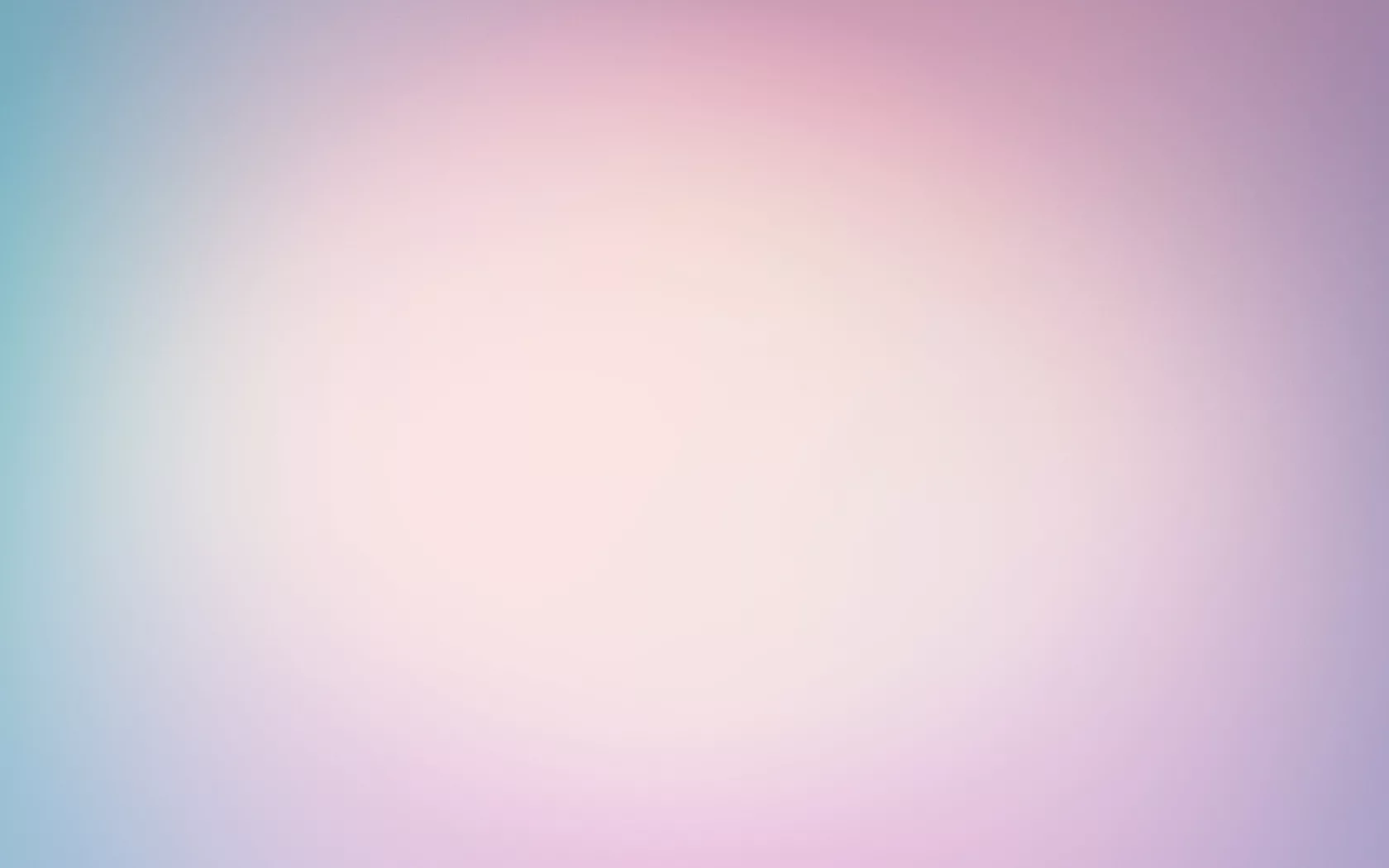 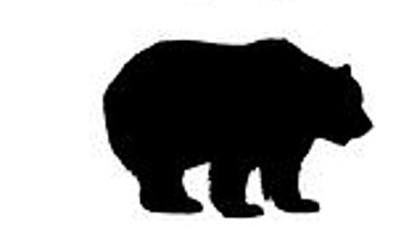 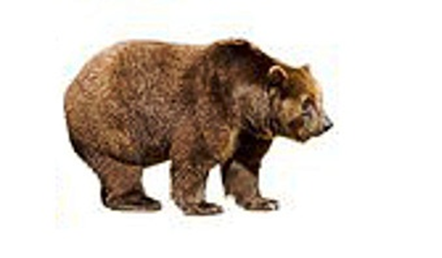 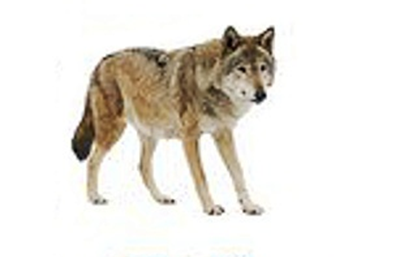 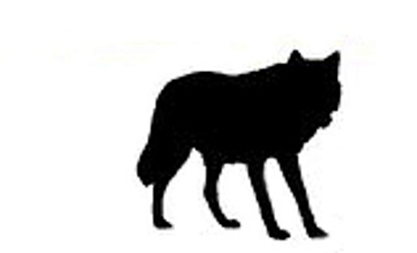 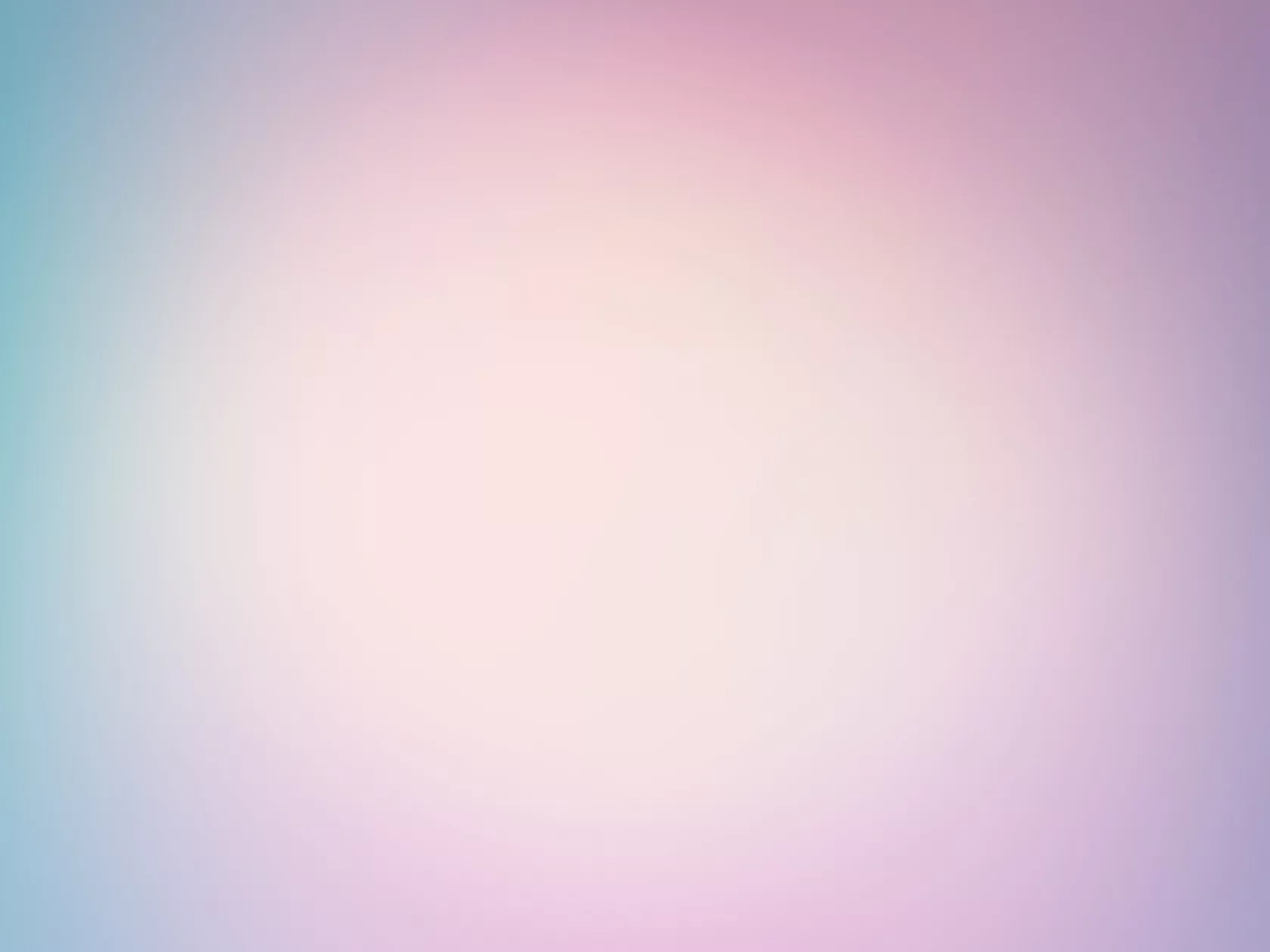 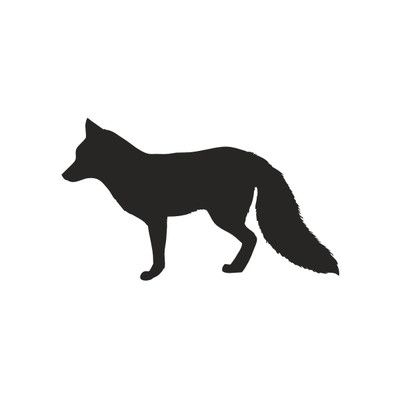 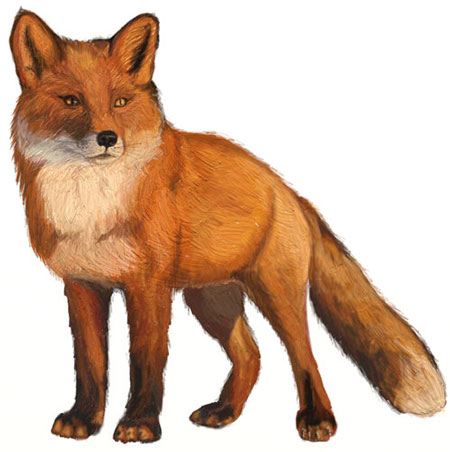 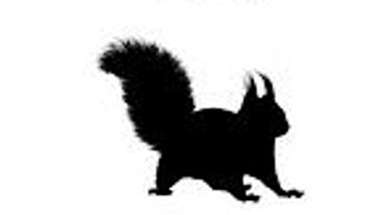 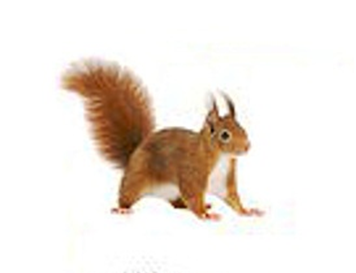 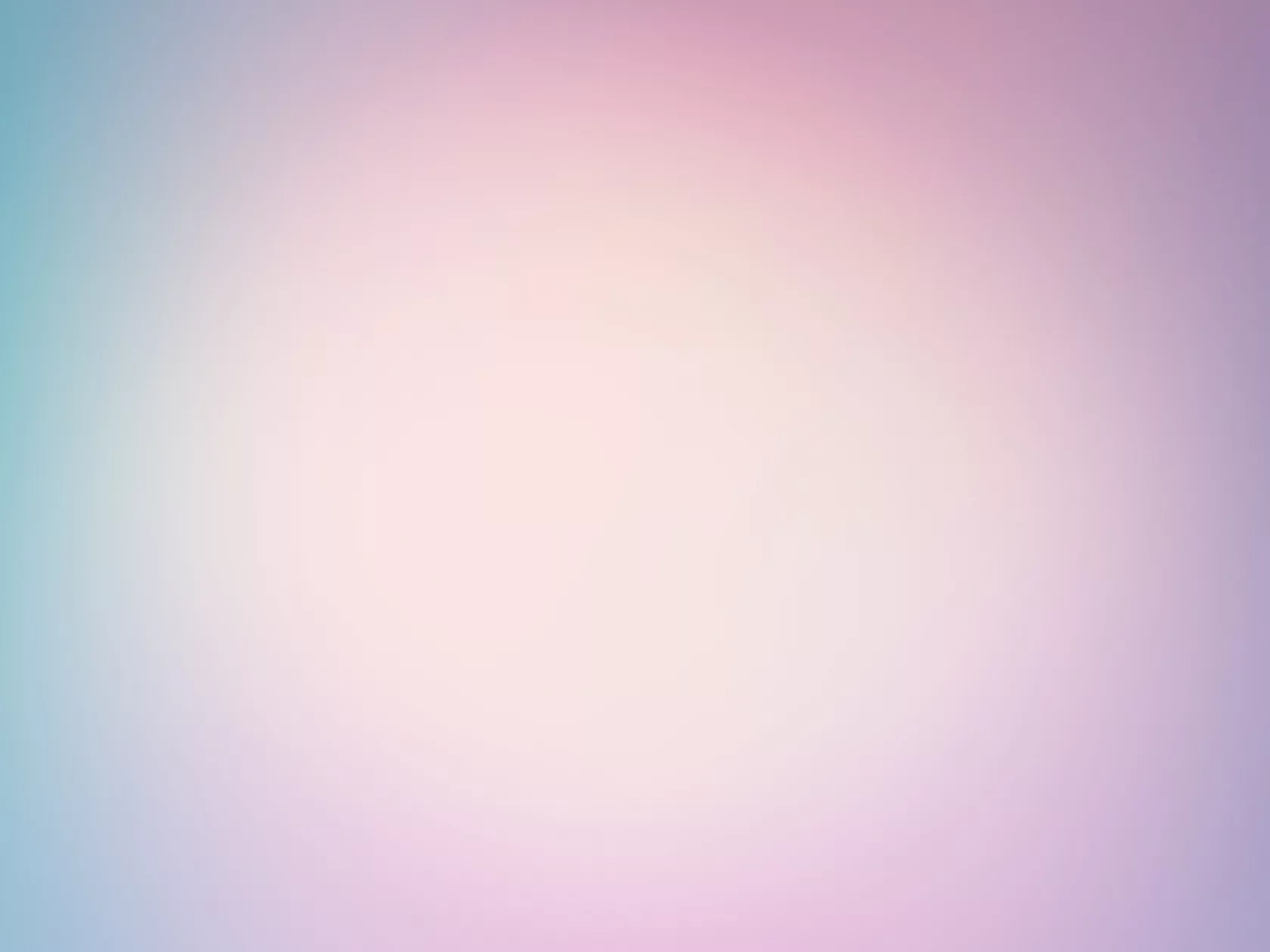 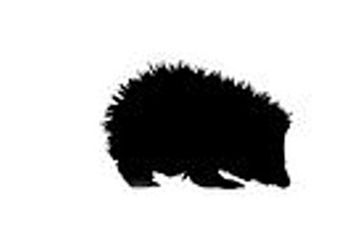 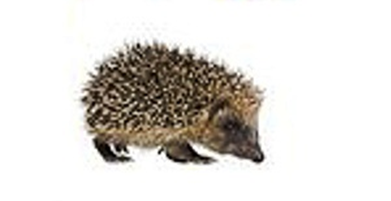 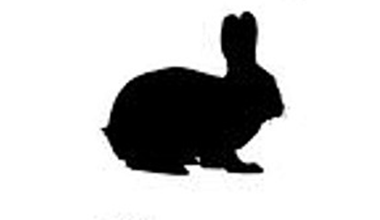 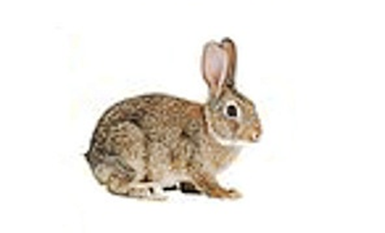 Домашние животные
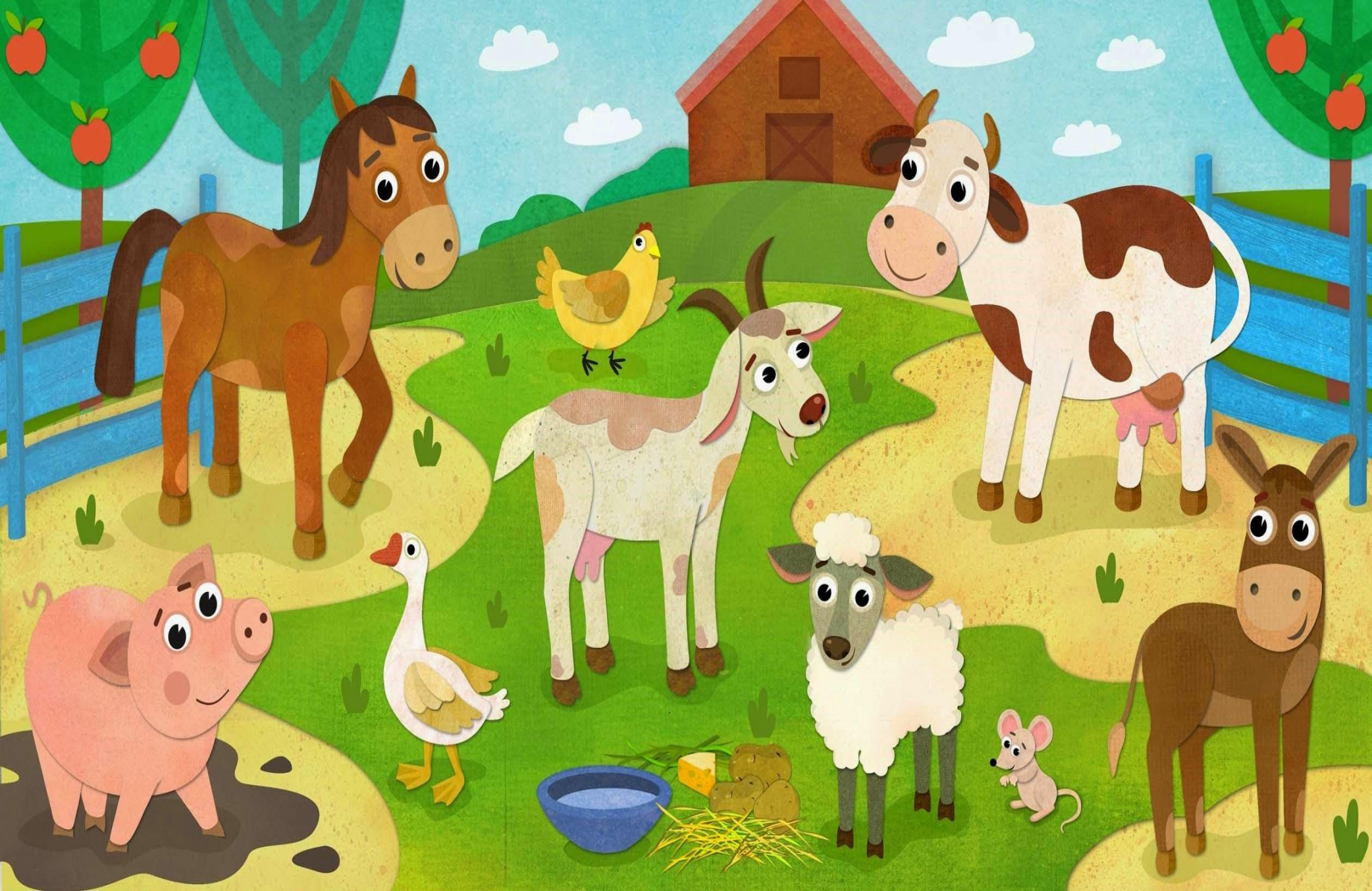 Дидактическая игра
 « Кто как говорит ?»
Дидактическая игра:  «Кто как говорит?»
 Тема: « Домашние животные»
Цель: Закреплять названия домашних животных.
Задачи:
1.Формировать и обогащать словарный запас , за счёт расширения  представлений о объектах  природы.
2.Развивать слуховое восприятие.
3. Развивать умение понимать обращённую речь с опорой на наглядность.
4.  Прививать любовь к животным.

Ход игры: предлагается два варианта игры. 
Дети слушают голос  животного,  называют животного и подражают его голосу.
Дети рассматривают картинку  животного,  называют животное  и произносят , как  это животное кричит. Воспитатель наводит  стрелку мышки на микрофон, рядом с животным и включает его, происходит воспроизведение звука (голоса животного).
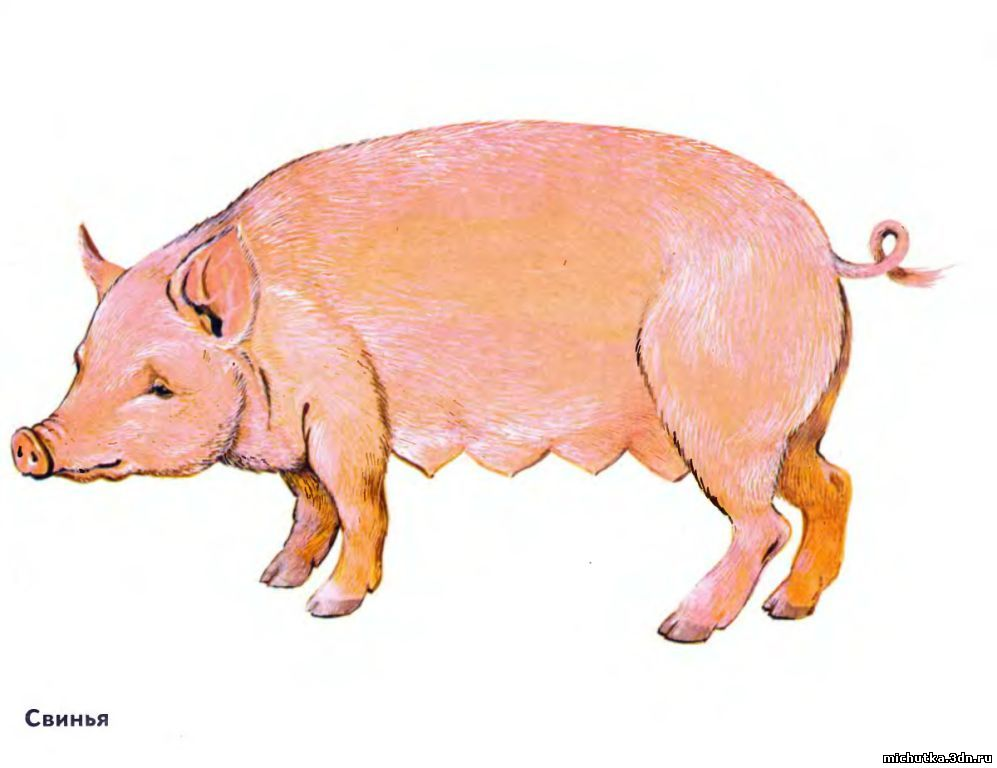 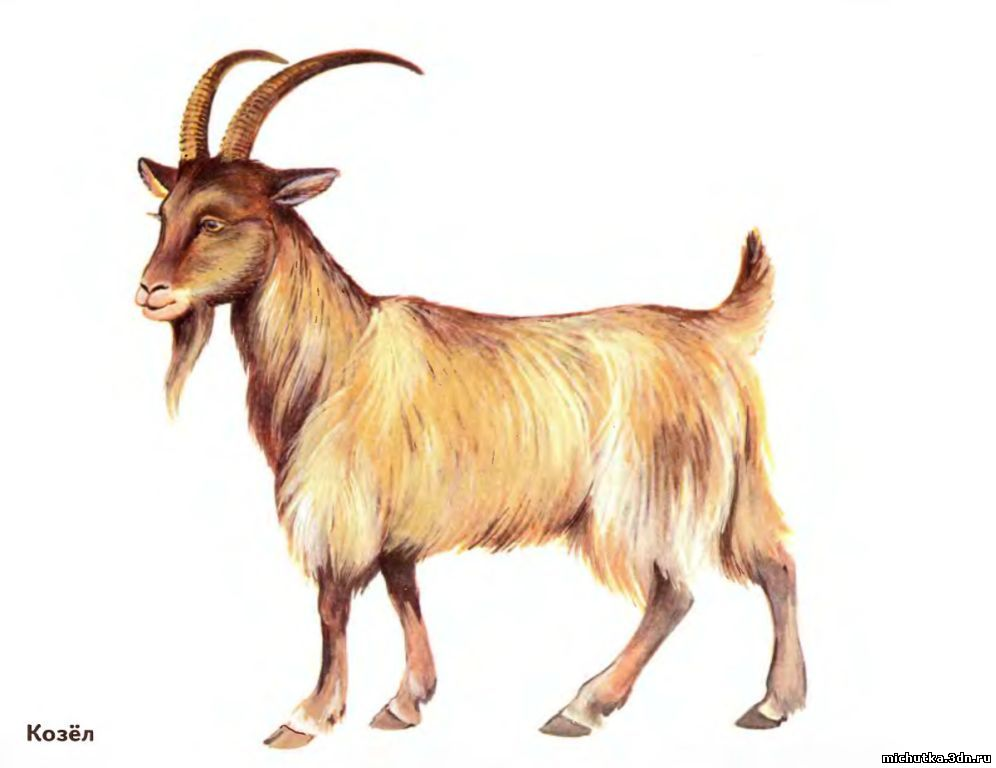 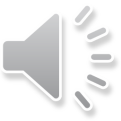 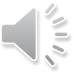 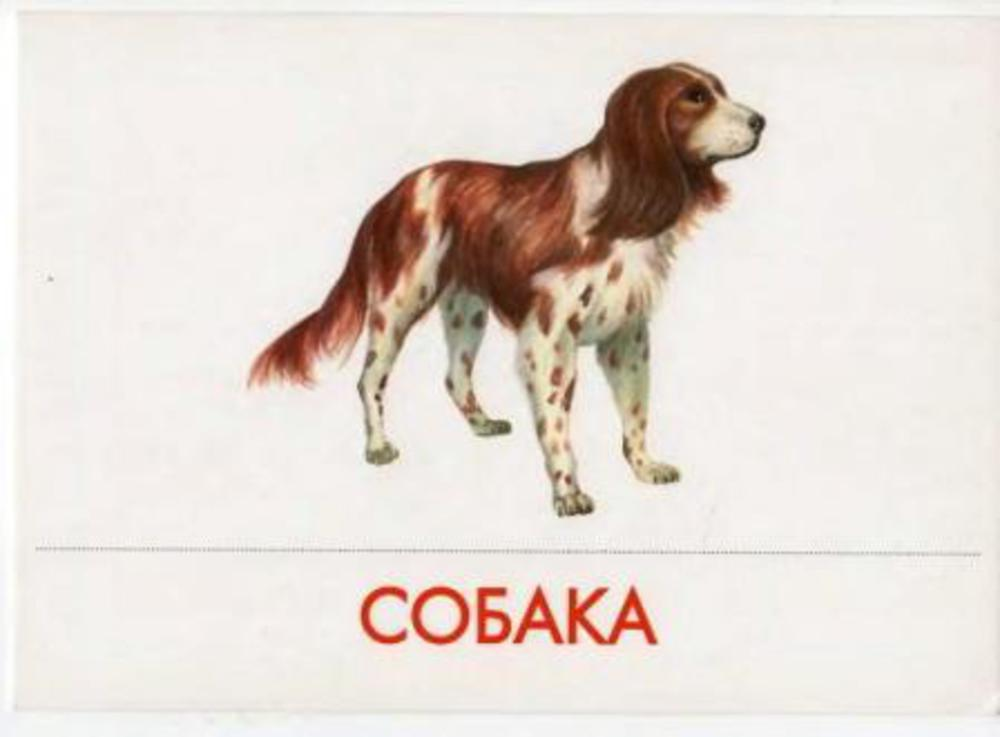 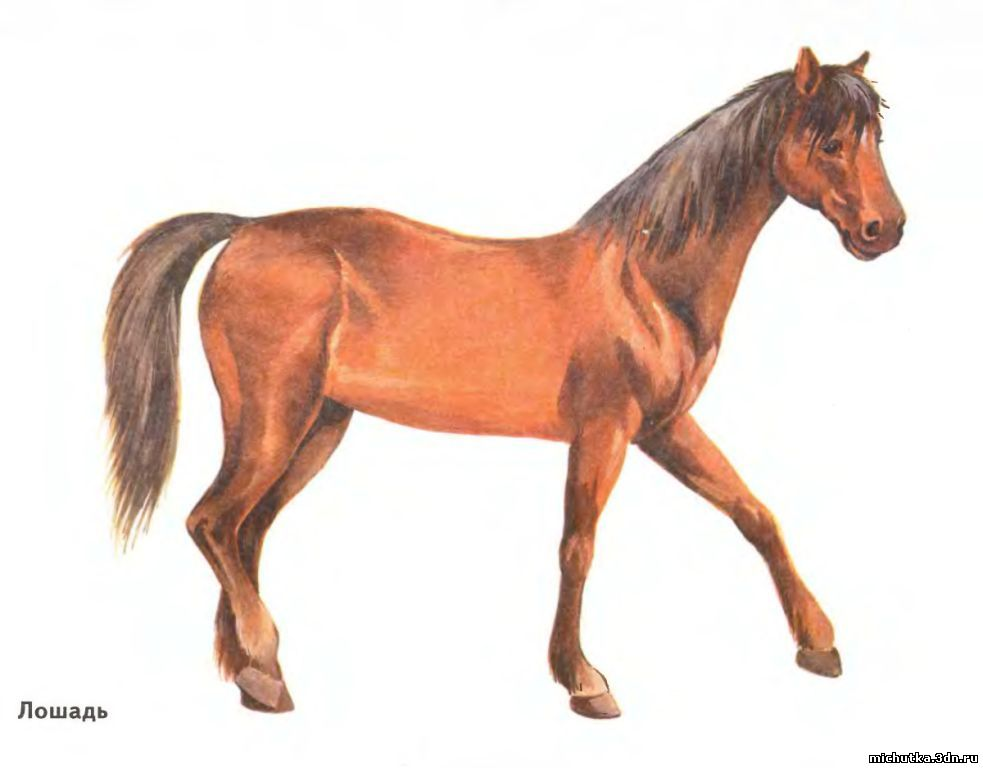 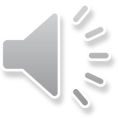 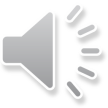 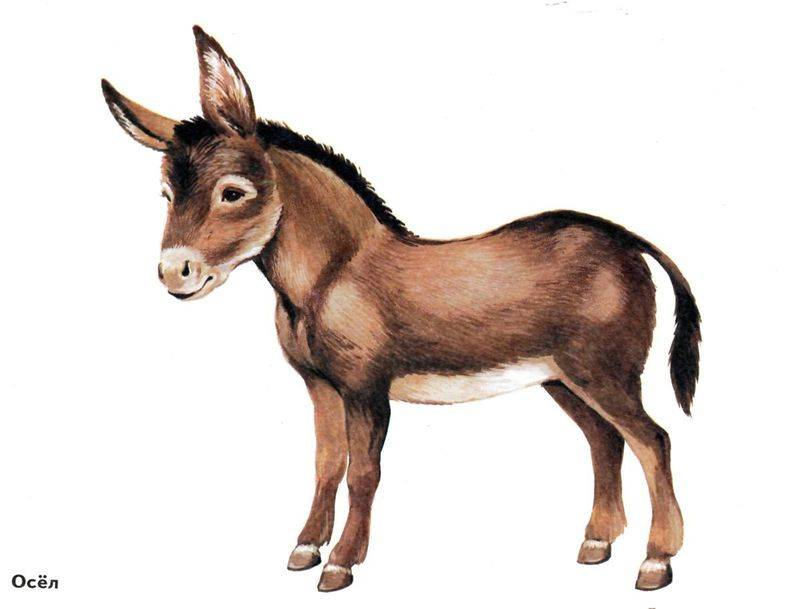 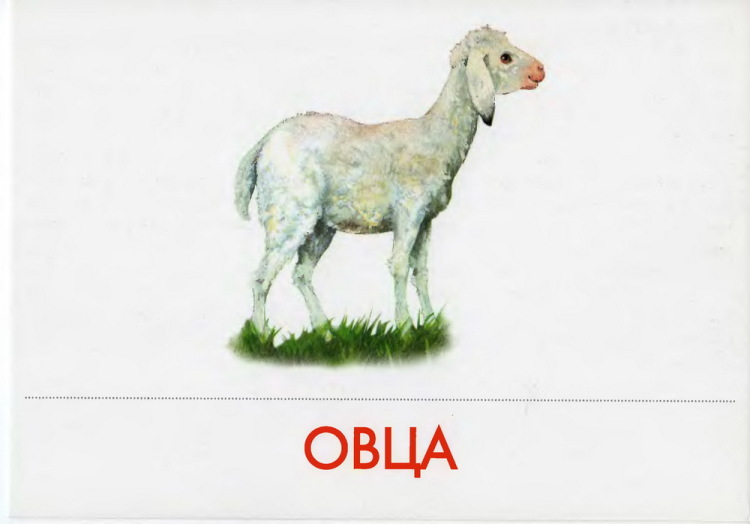 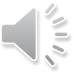 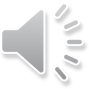 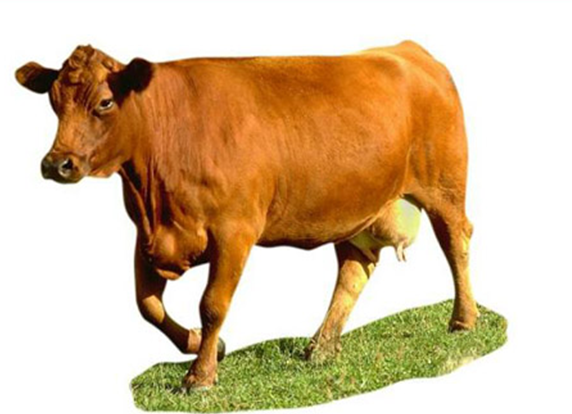 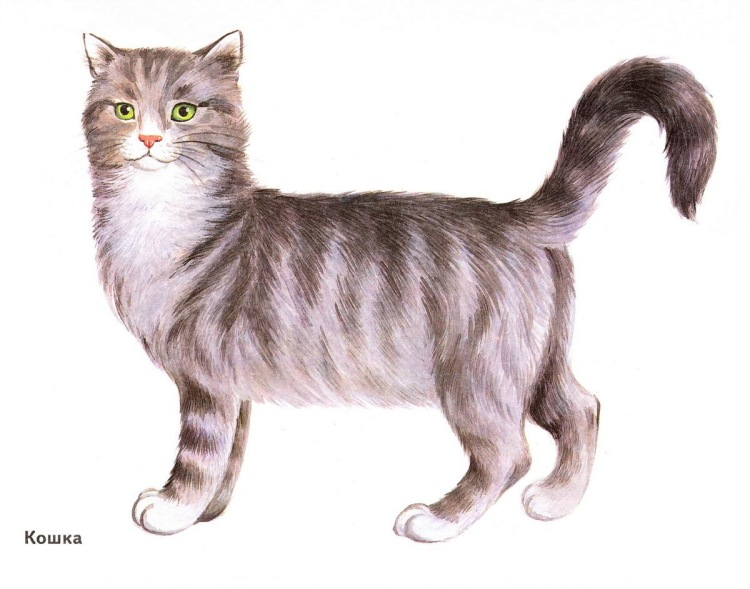 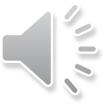 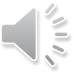 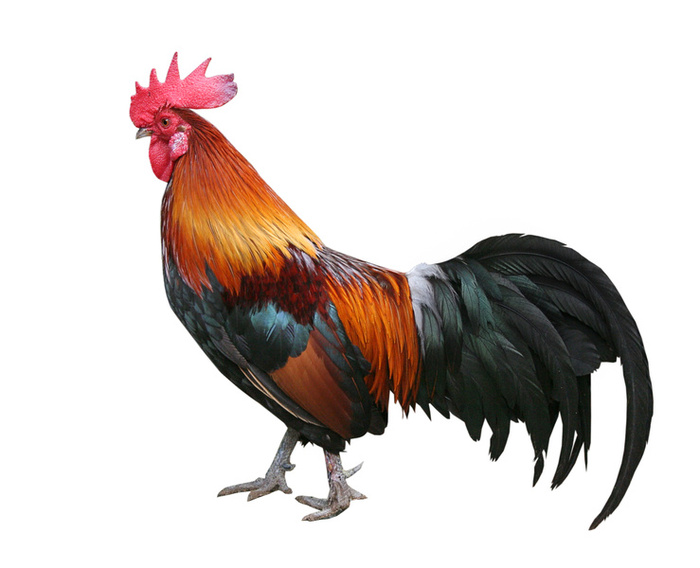 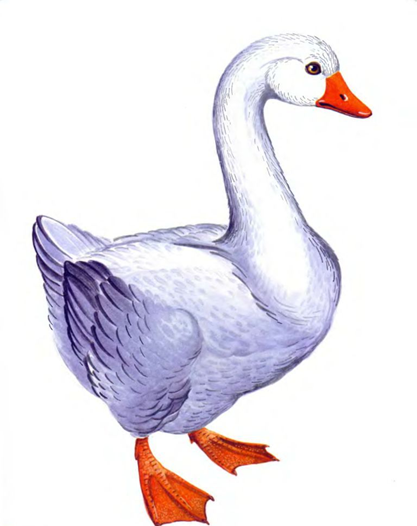 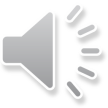 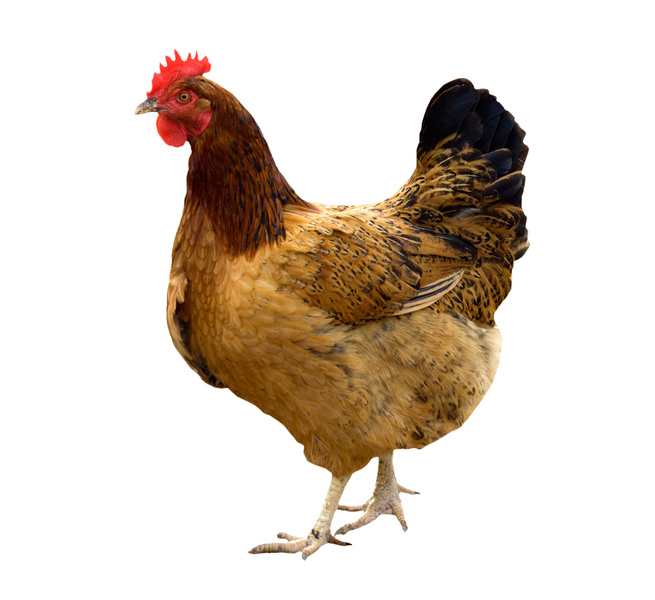 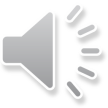 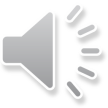 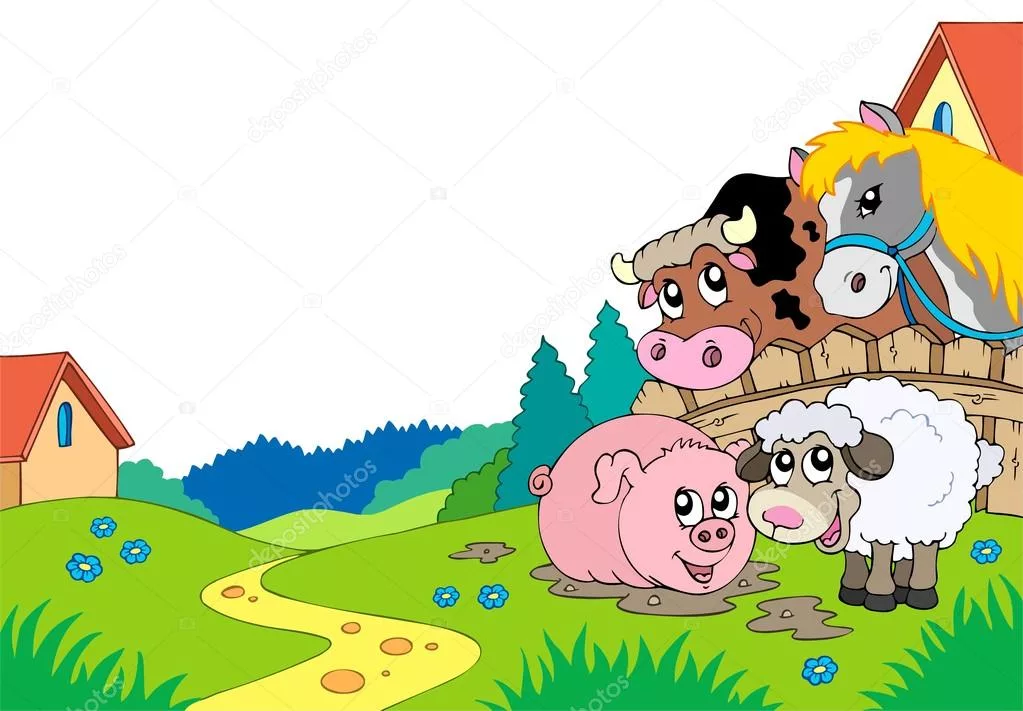 Дидактическая игра:
«Кто что ест?»
Дидактическая игра: «Кто что ест?»

Цель: закреплять знания детей о домашних животных (что они едят).
Задачи: 
1.Развивать мышление, внимание, память.
2.Обогащать и формировать словарный запас.
3.Воспитывать желание заботиться о домашних животных.

Ход игры:  воспитатель предлагает детям рассмотреть животных на слайде.  1 вариант:  например – кто из животных любит есть рыбу?
-Кто любит косточку? и т.д.
2. вариант:  Что любит есть кошка? собака….
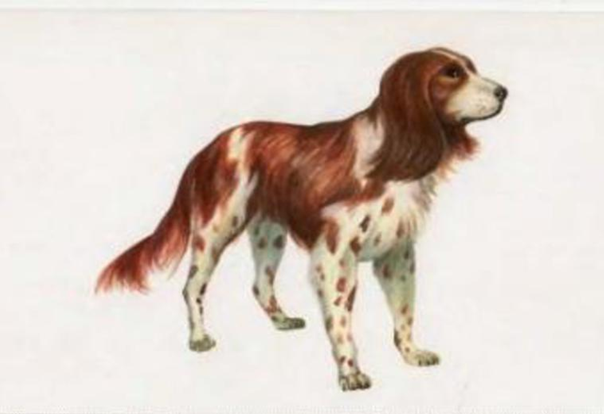 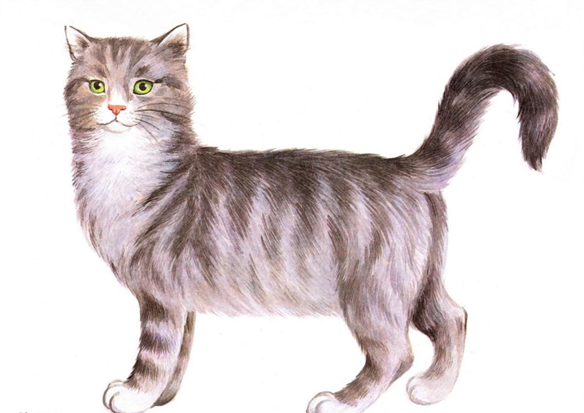 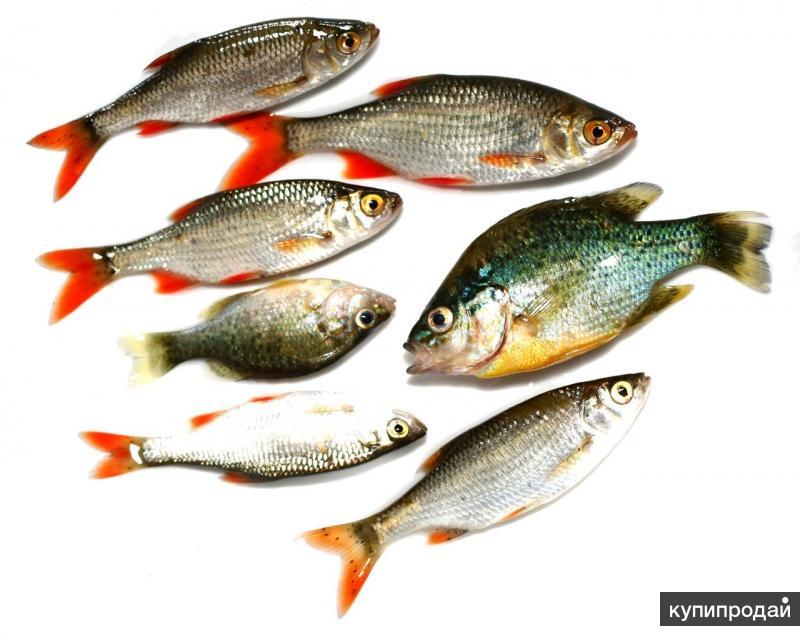 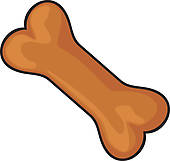 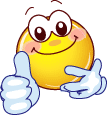 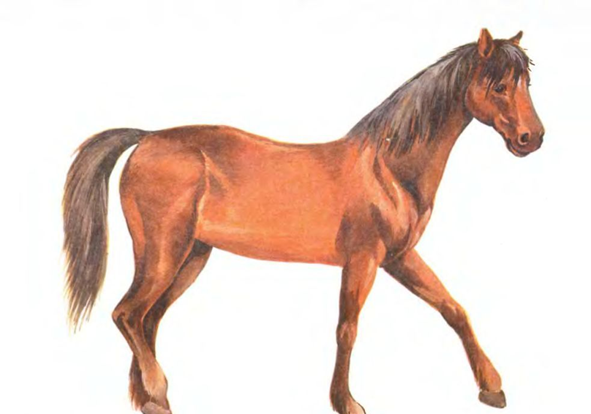 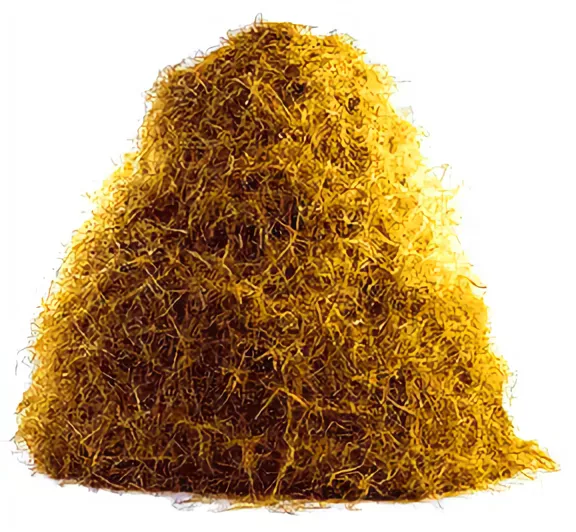 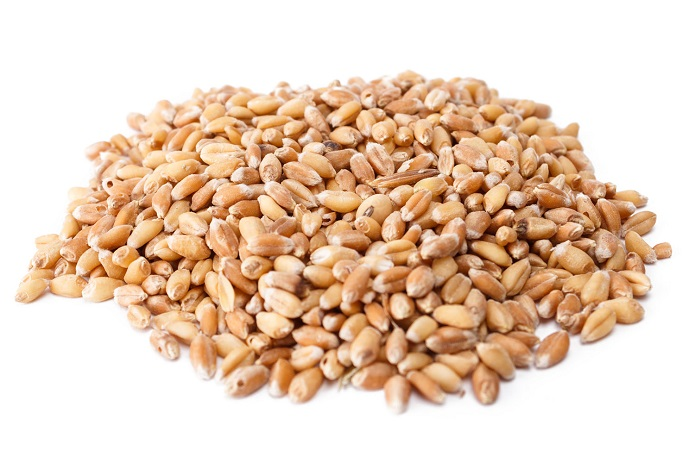 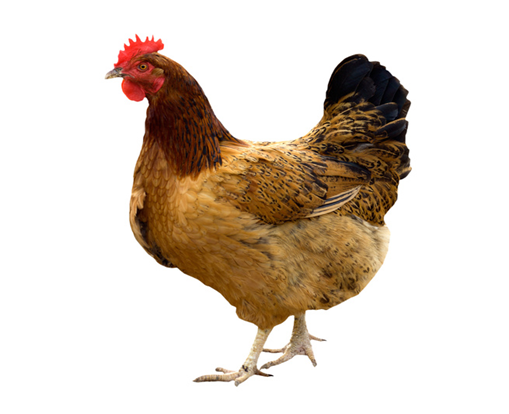 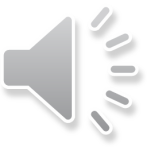 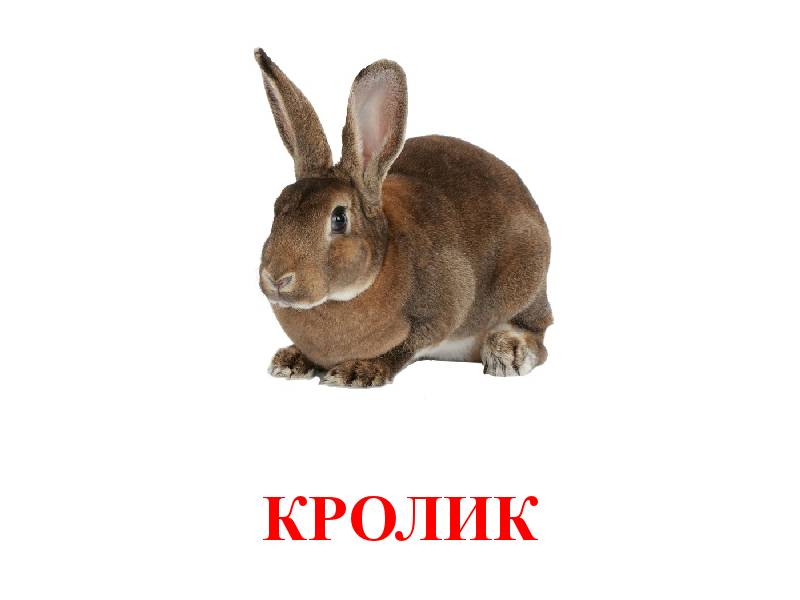 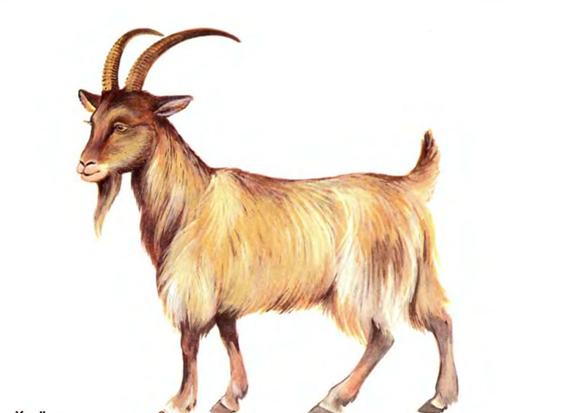 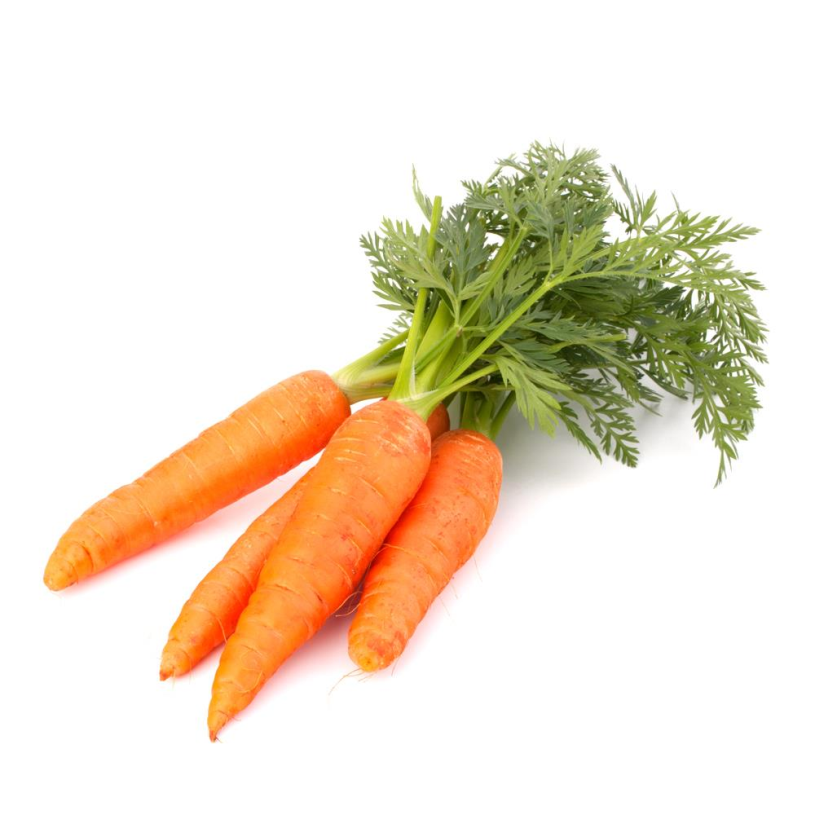 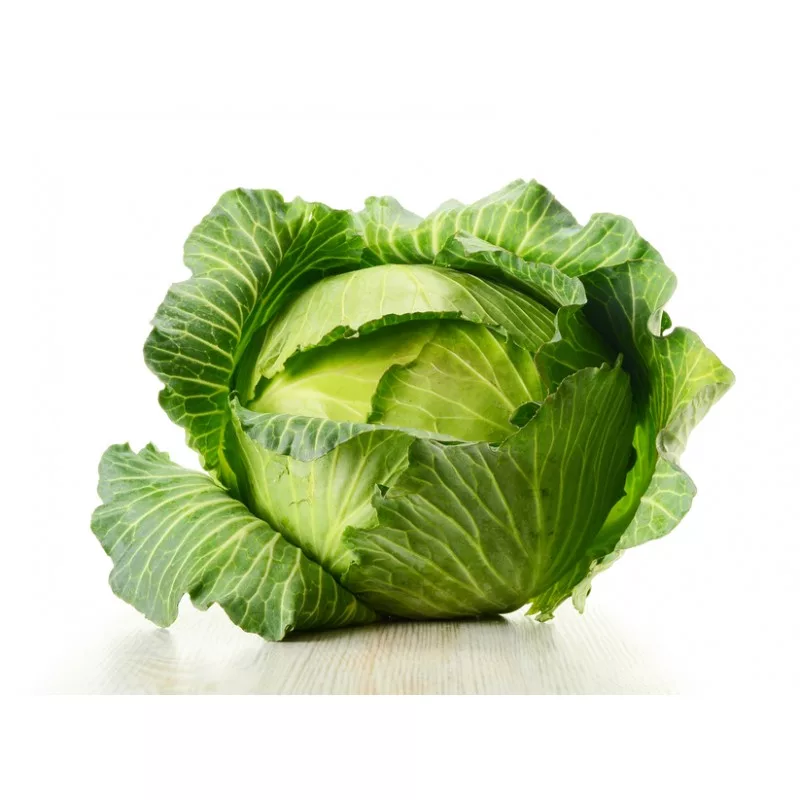 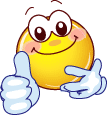 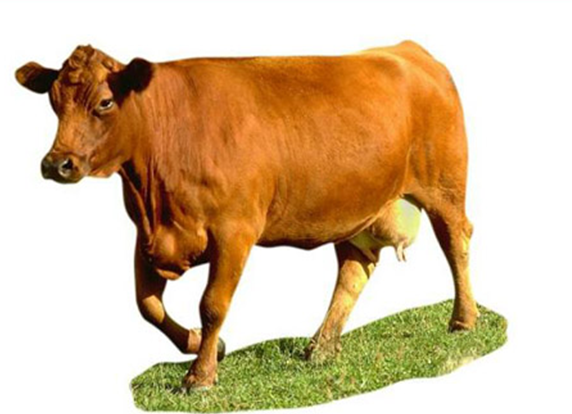 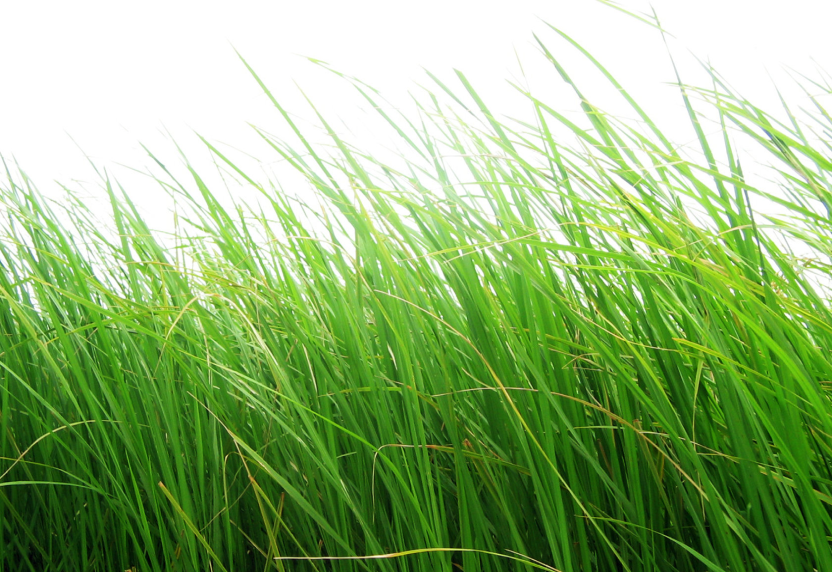 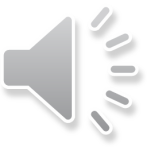 Дидактическая игра: «Где чей детёныш?»

Цель: систематизировать знание детей о домашних животных и их детёнышах.
Задачи: 
Закреплять знания детей о домашних животных и их детёнышах.
Активизировать словарь детей.
Развивать речевую активность и мышление детей.
Воспитывать интерес к животным, внимание, сообразительность.

Ход игры: воспитатель предлагает детям рассмотреть животных на слайде.  И задаёт вопрос, например:  наводит мышку на животное и спрашивает  ? Как называется животное? Как зовут детёныша у  лошади?
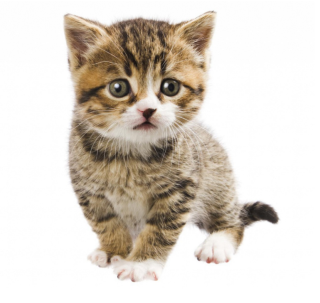 Дидактическая игра:
 «Где чей детёныш?
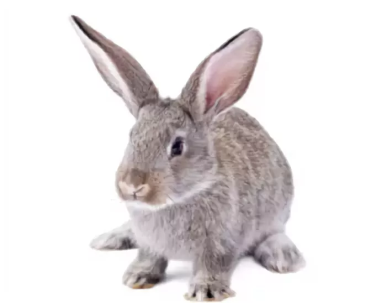 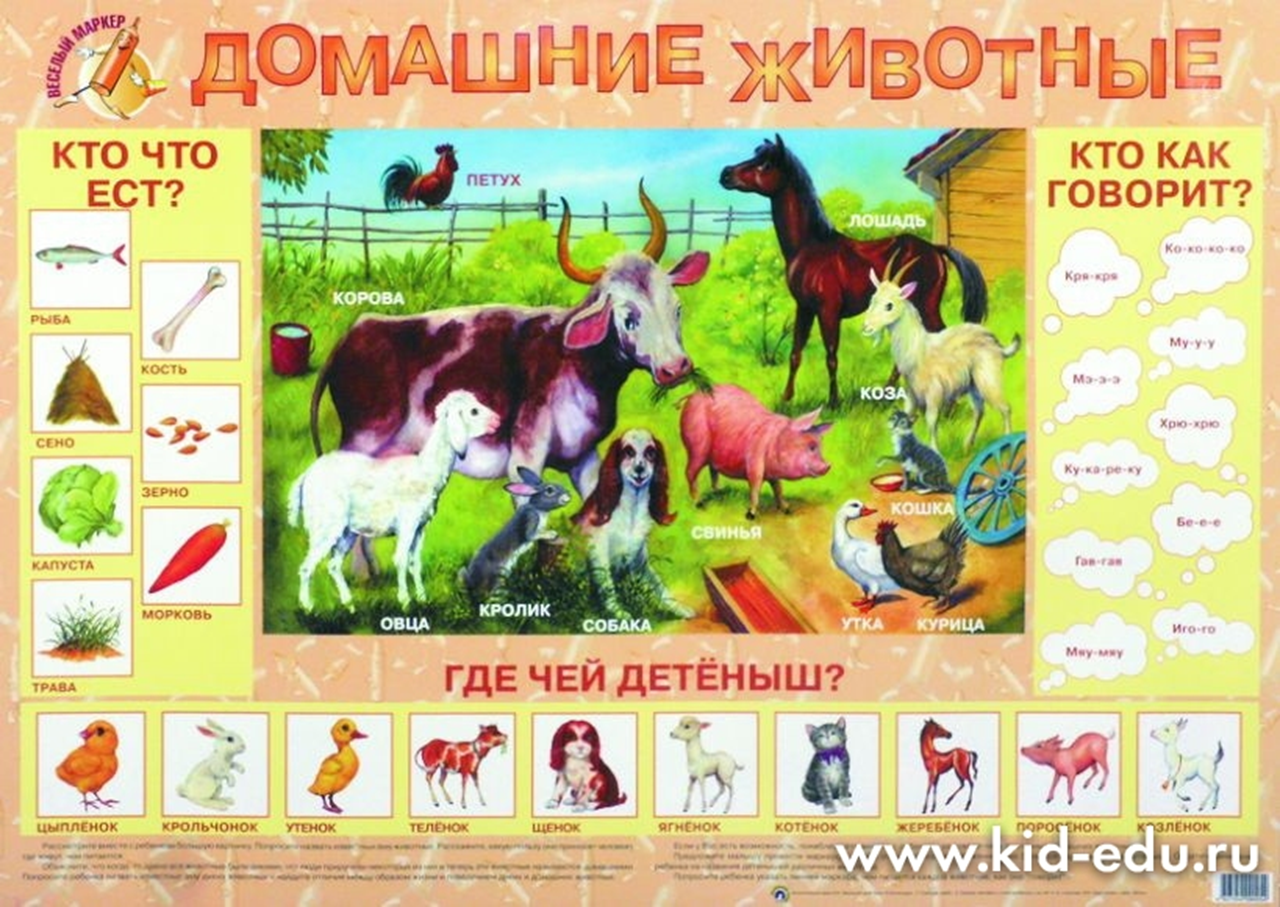 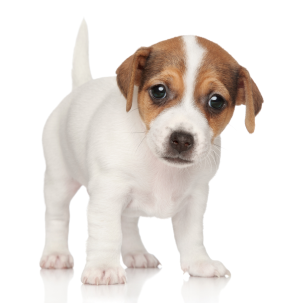 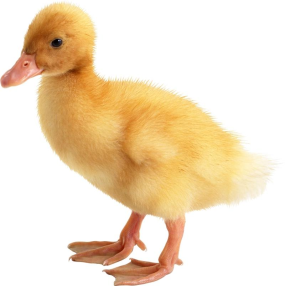 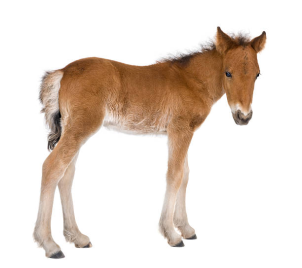 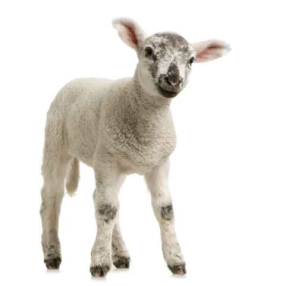 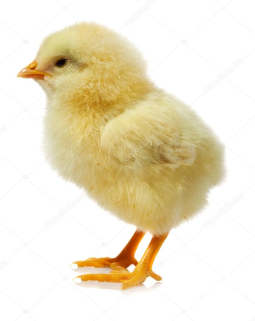 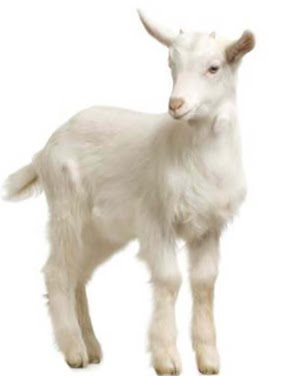 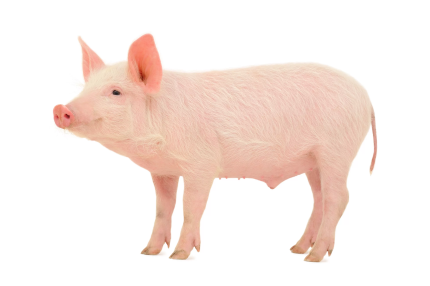 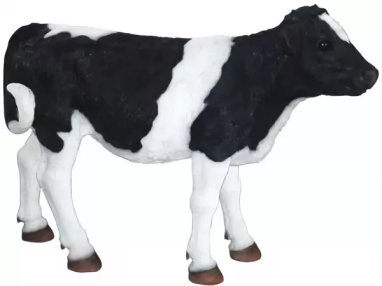 Спасибо
за
внимание